ФІНАНСОВИЙ ЗВІТ за 2024 рік
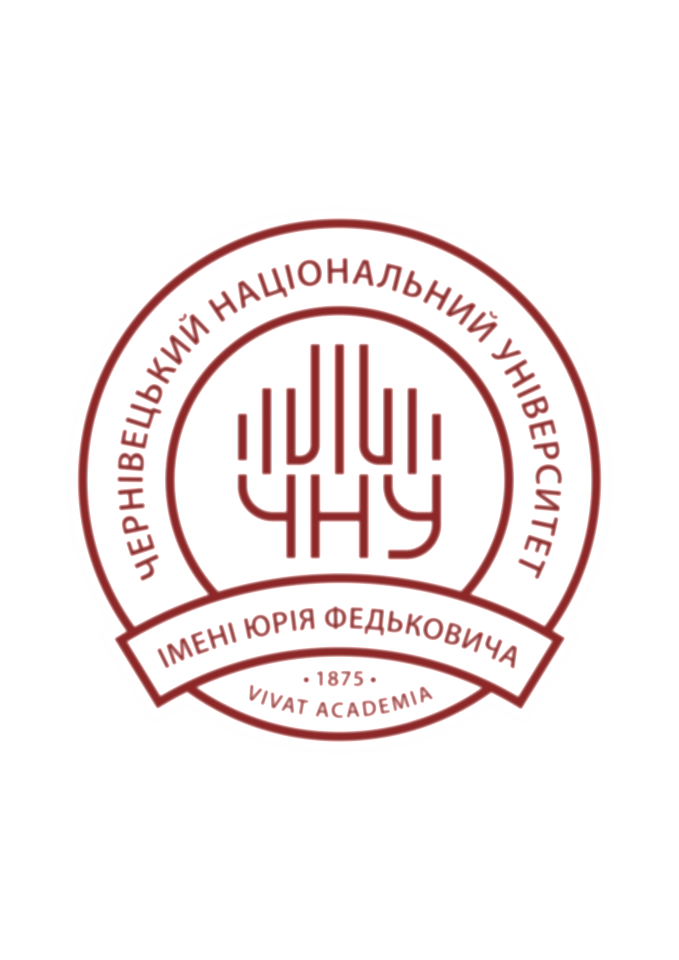 БАЛАНС (Актив)на  01  січня  2025 року
БАЛАНС (Пасив)на  01  січня  2025 року
ОСНОВНІ ЗАСОБИ
ВИРОБНИЧІ  ЗАПАСИ
ЗОБОВ’ЯЗАННЯ
Поточні зобов’язання на початок та на кінець року
ДЕБІТОРСЬКА ЗАБОРГОВАНІСТЬ
ЗВІТ ПРО ФІНАНСОВІ РЕЗУЛЬТАТИ
ЗВІТ ПРО ФІНАНСОВІ РЕЗУЛЬТАТИ
ЕЛЕМЕНТИ ВИТРАТ ЗА ОБМІННИМИ ОПЕРАЦІЯМИ
ПОДАТКИ, ЗБОРИ ТА ОБОВ'ЯЗКОВІ ПЛАТЕЖІ ДО БЮДЖЕТУ ТА ПЕНСІЙНОГО ФОНДУ
ДЯКУЮ ЗА УВАГУ!